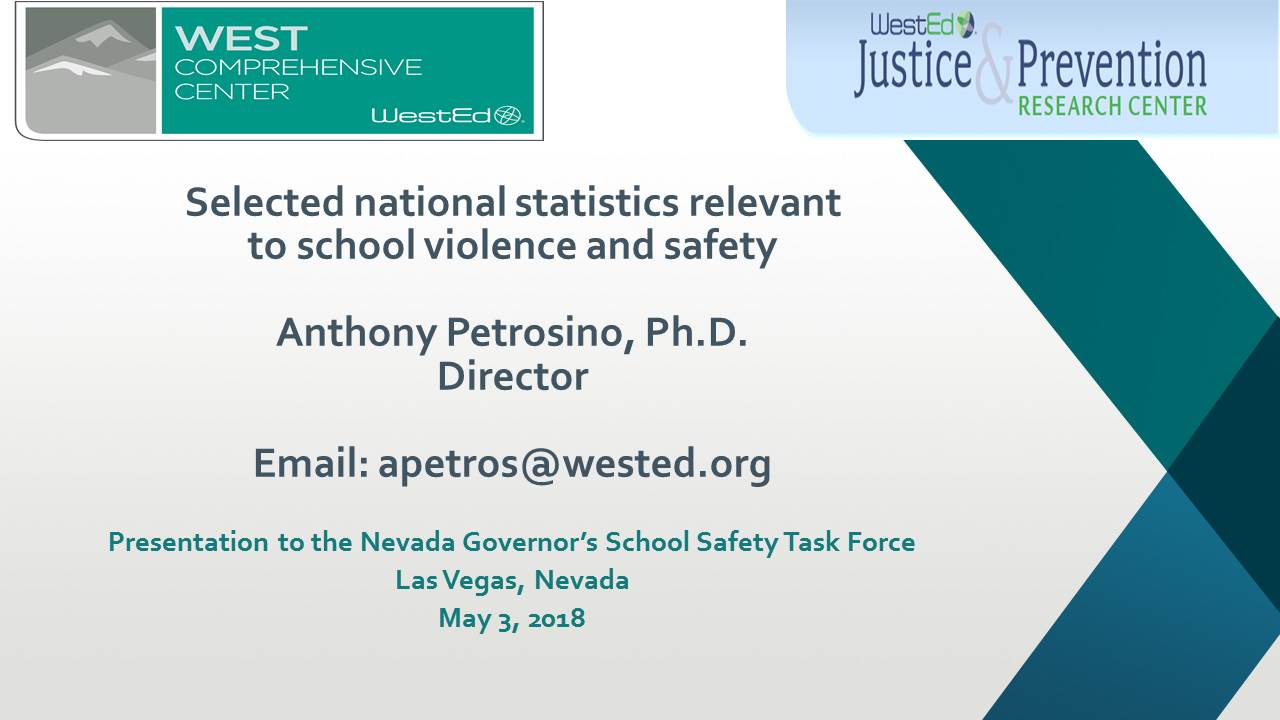 Selected national statistics relevant to school violence and safety
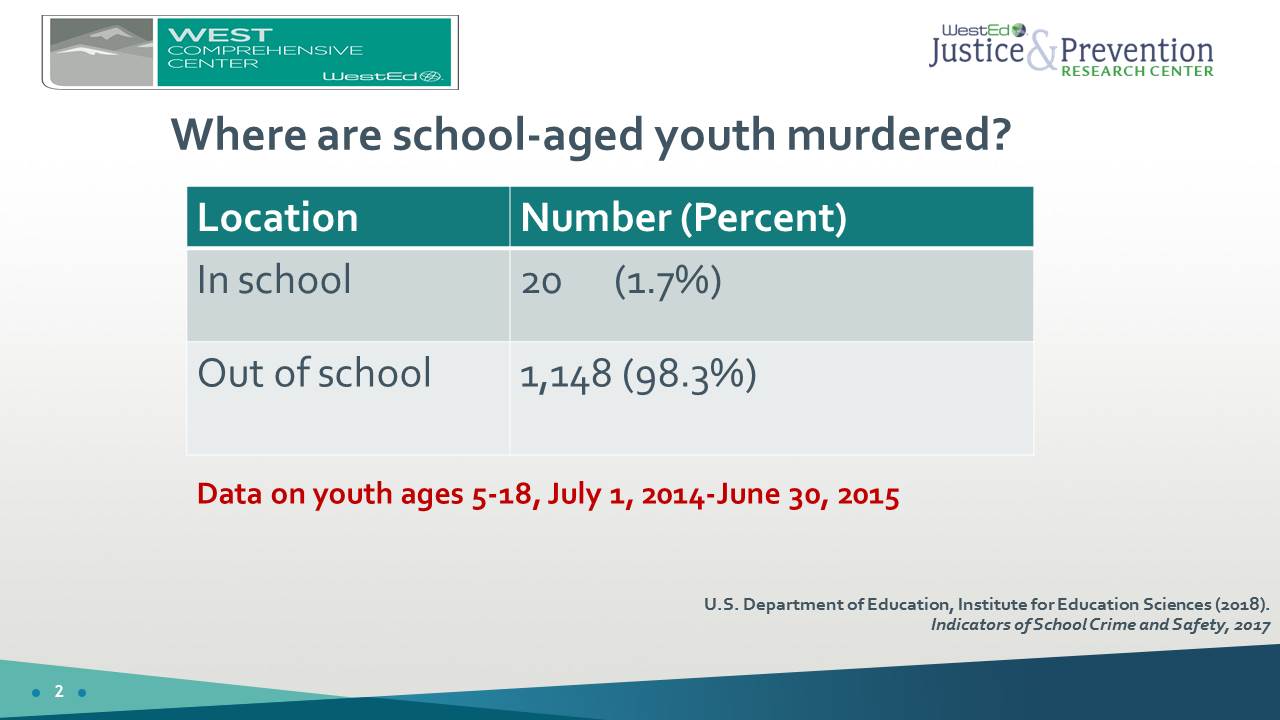 Where are school-aged youth murdered?
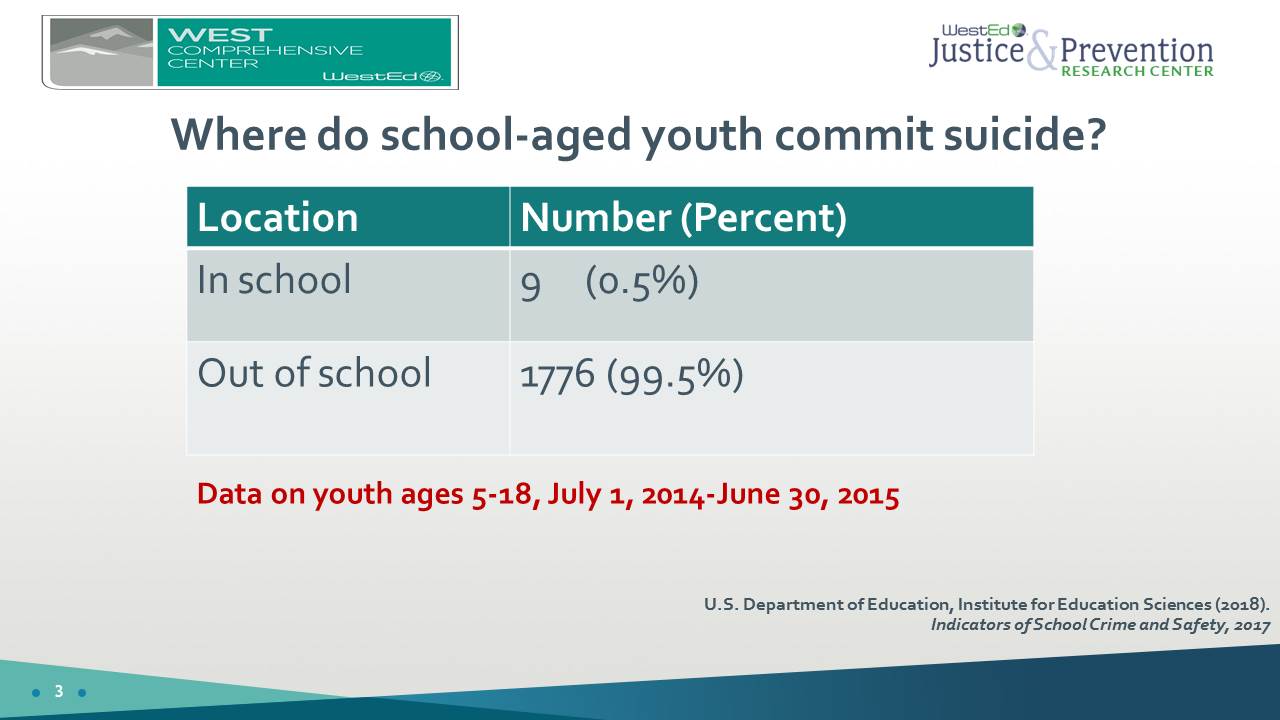 Where do school-aged youth commit suicide?
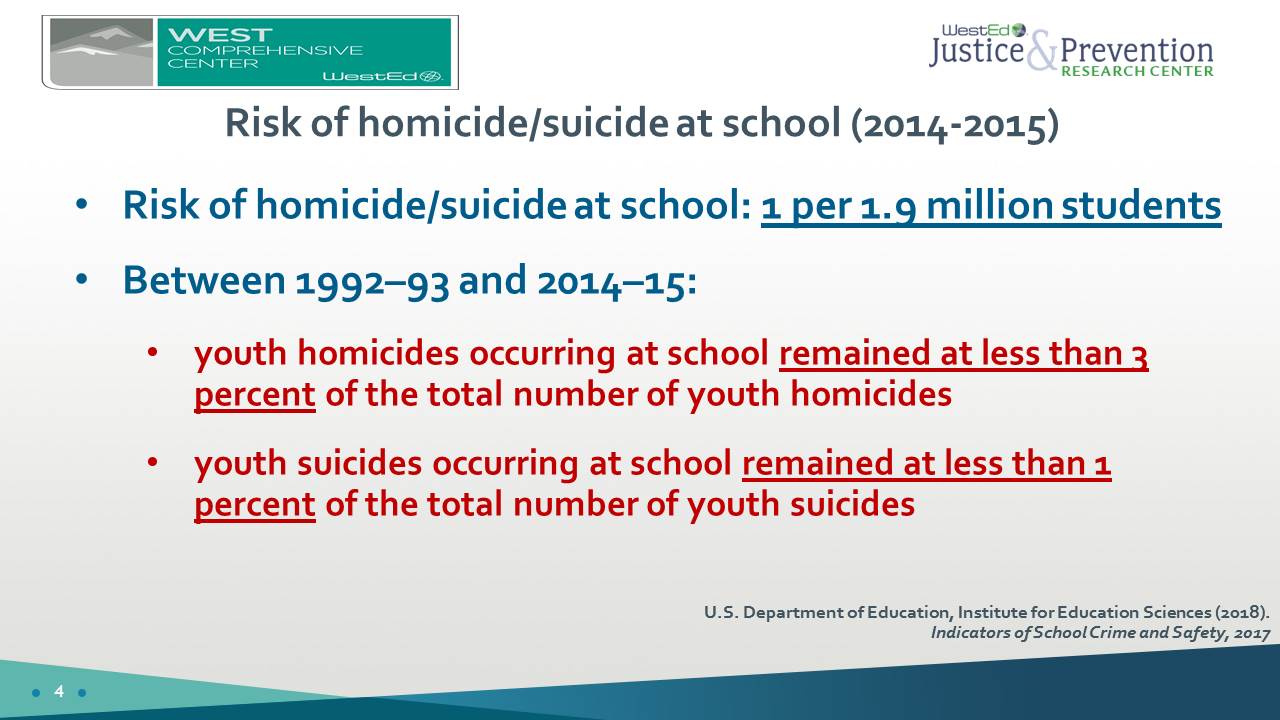 Risk of homicide/suicide at school (2014-2015)
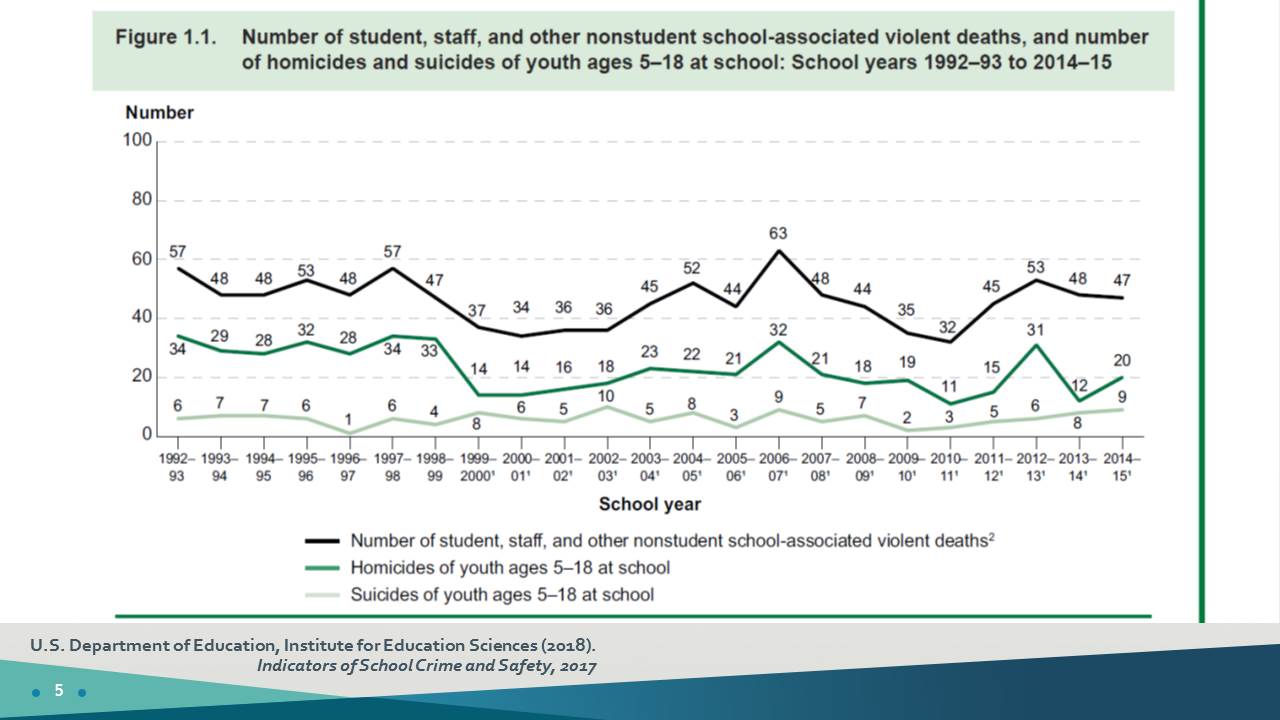 Number of student, staff and other nonstudent school associated violent deaths, and number of homicide and suicides of youth ages 5-18 at school: School yerars 1192-93 to 2014-15
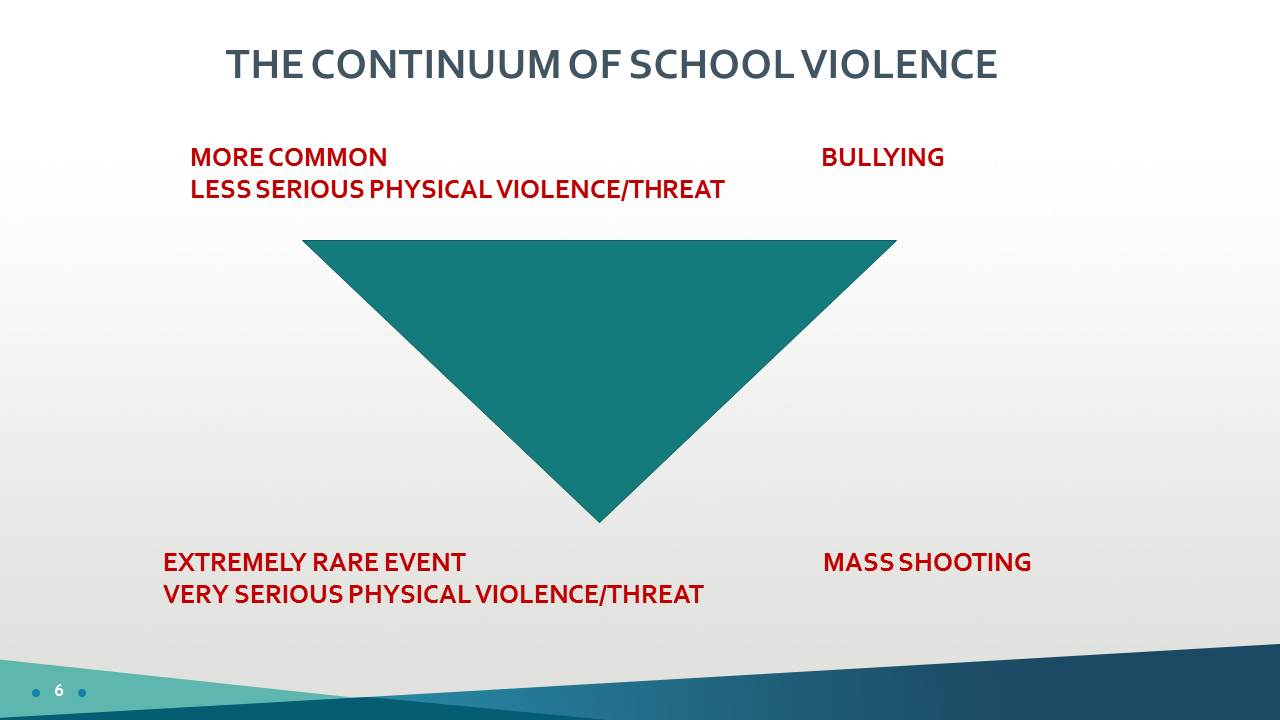 THE CONTINUUM OF SCHOOL VIOLENCE
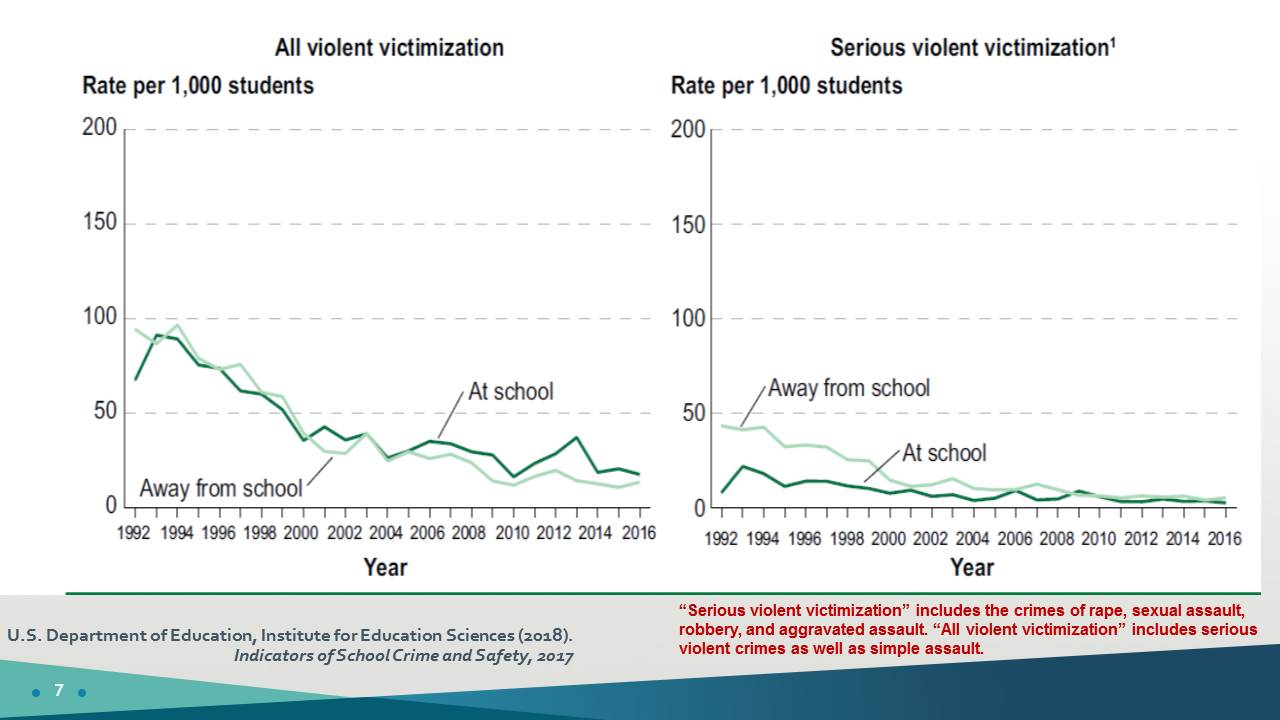 Serious violent victimization” includes the crimes of rape, sexual assault, robbery, and aggravated assault. “All violent victimization” includes serious violent crimes as well as simple assault.
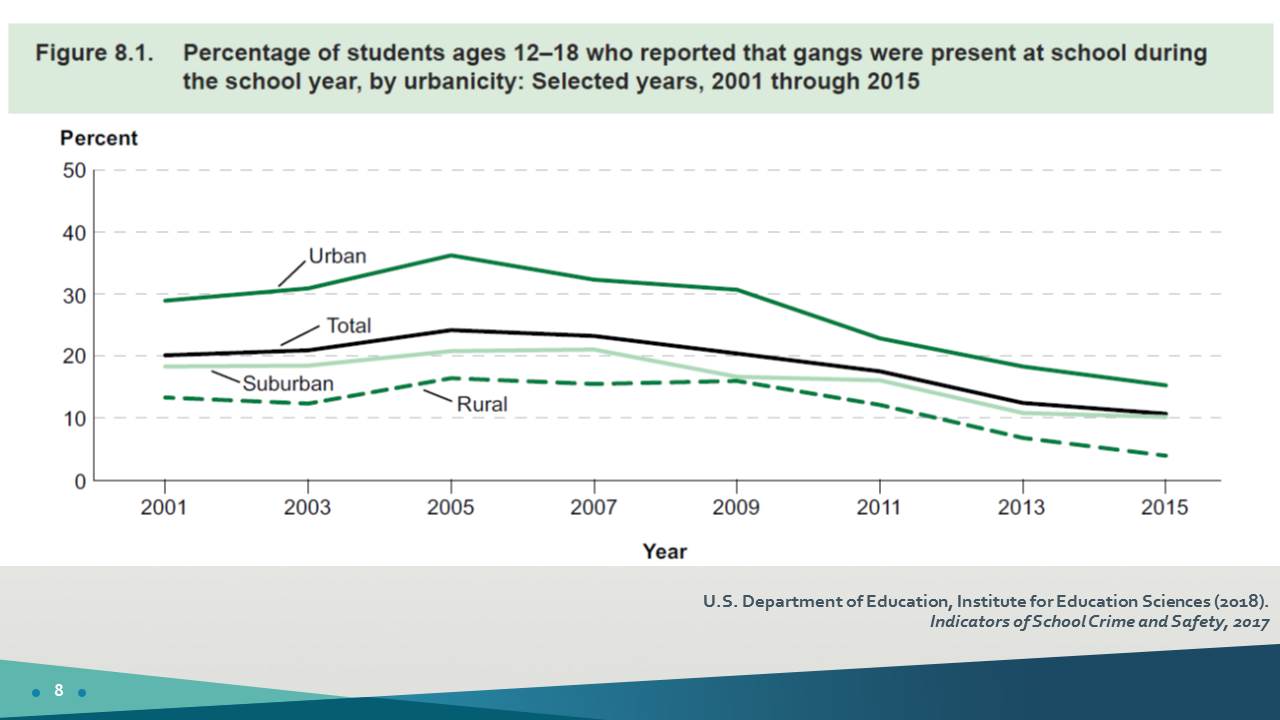 Percentage of students ages 12-18 who report that gangs were present at school during the school year, by urbanity:
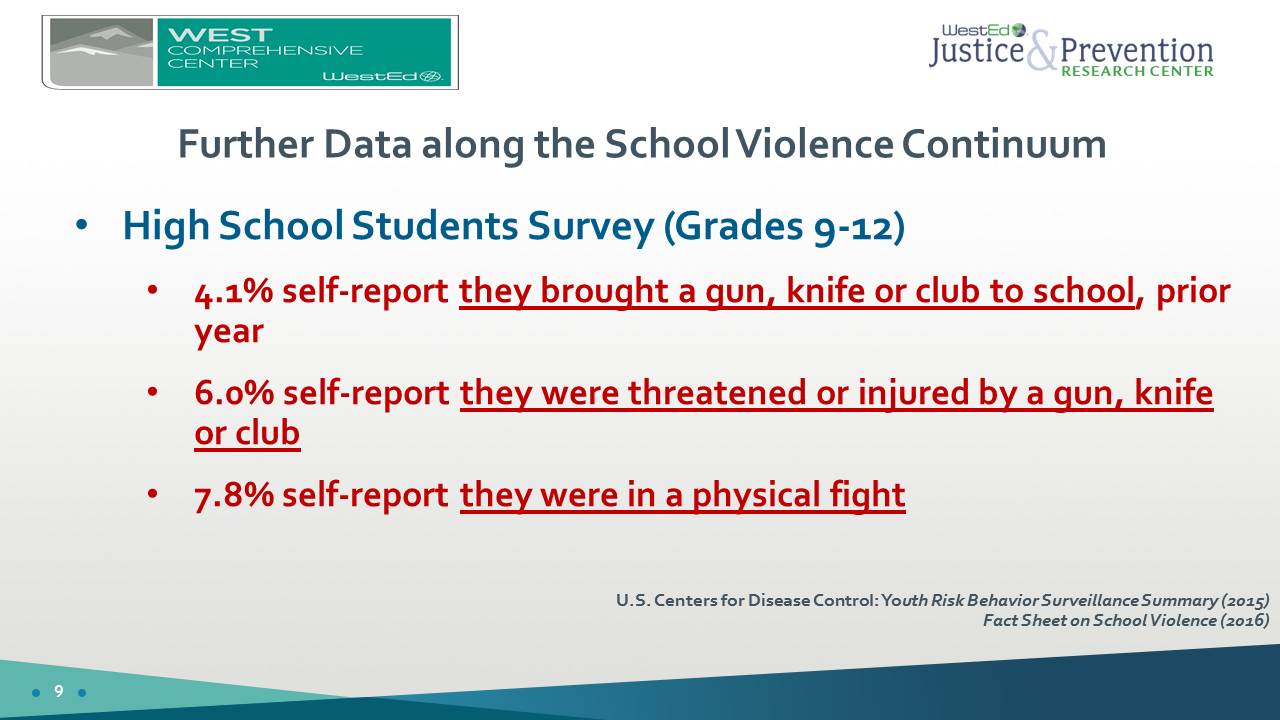 Further Data along the School Violence Continuum
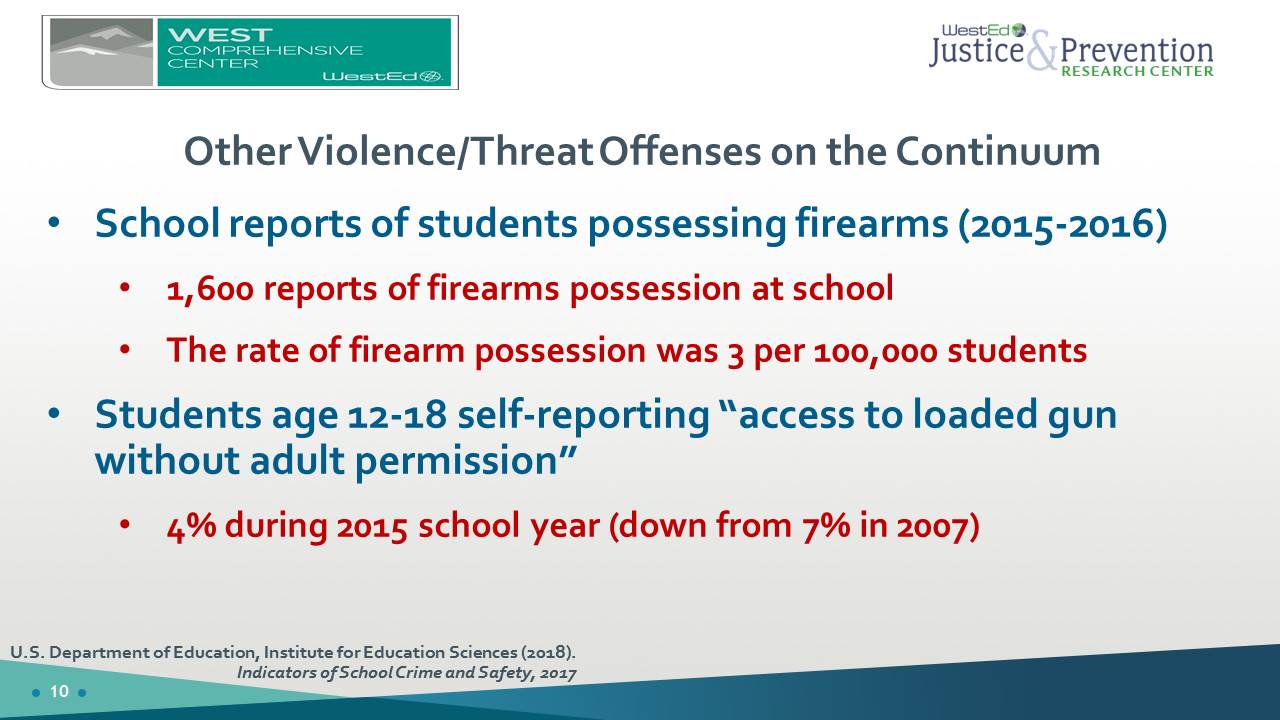 Other Violence/Threat Offenses on the Continuum
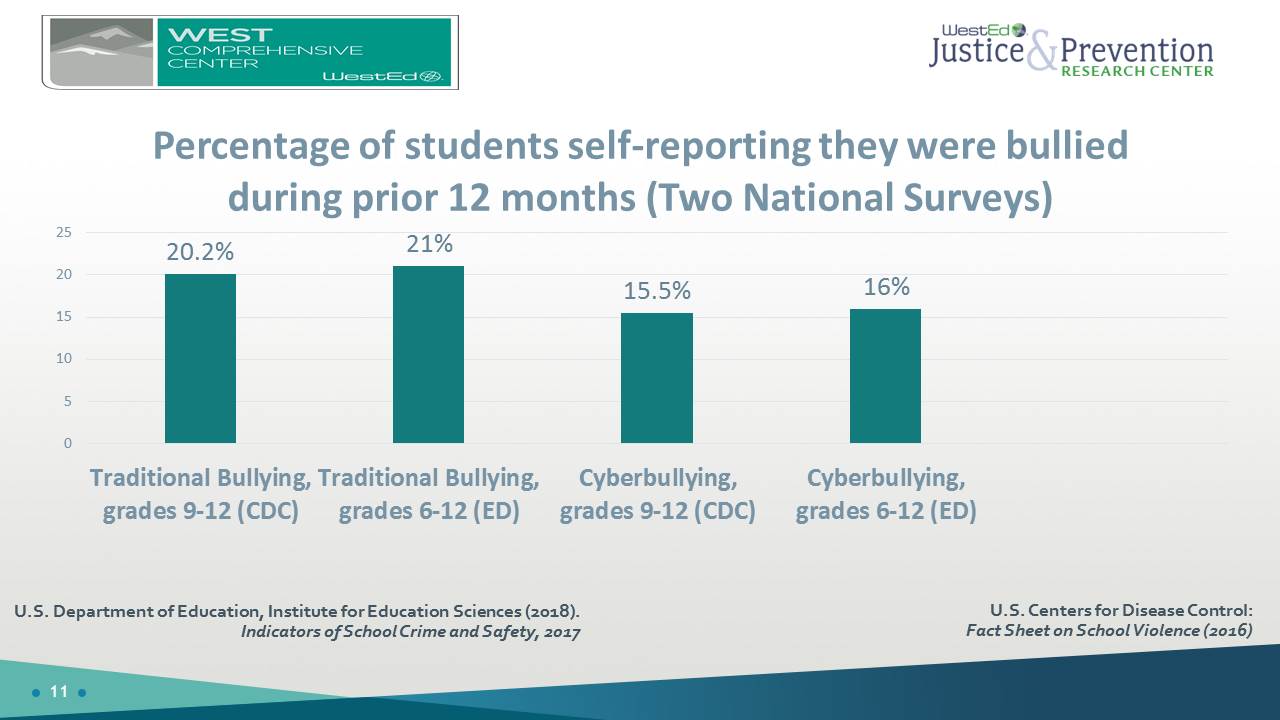 Percentage of students self-reporting they were bullied during prior 12 months (Two National Surveys)
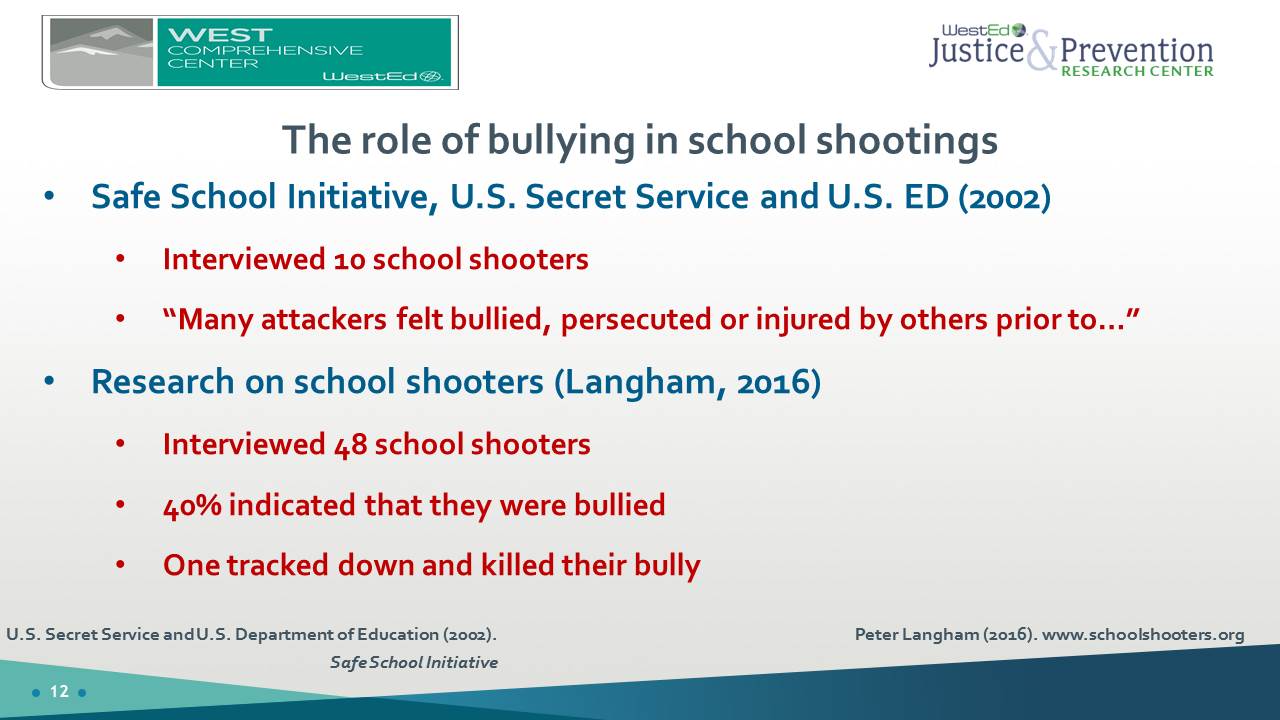 The role of bullying in school shootings
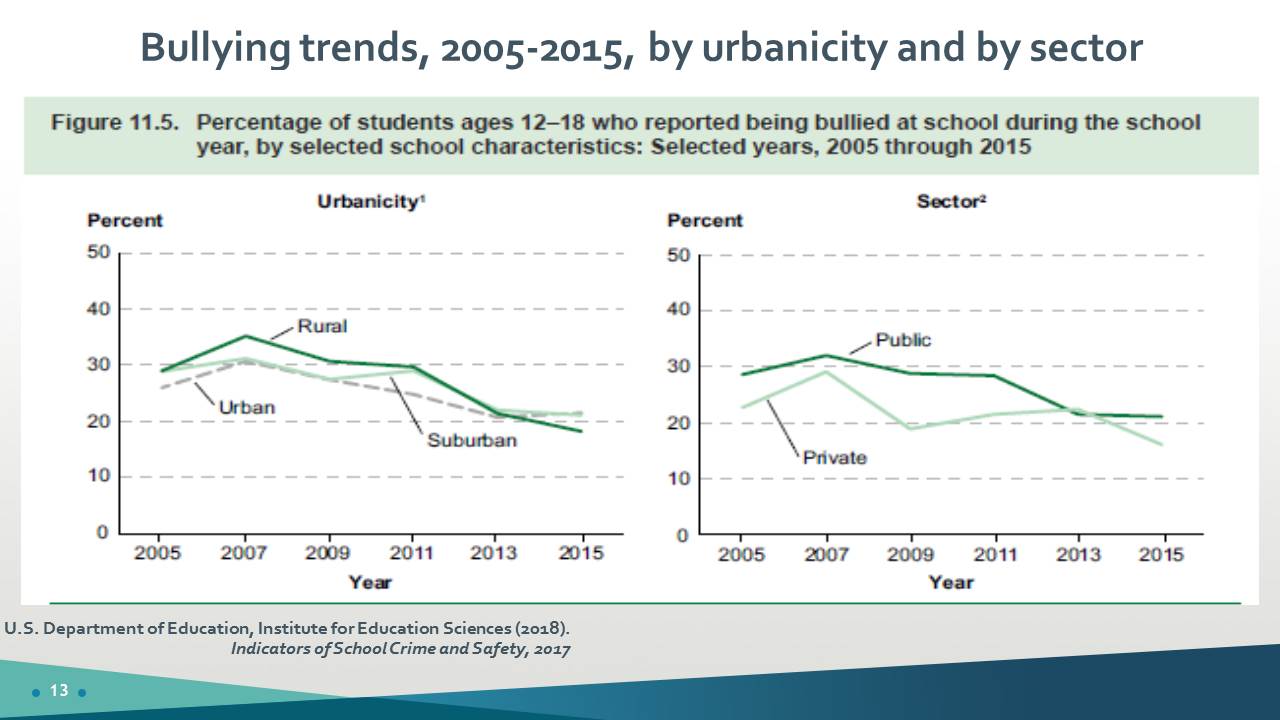 Bullying trends, 2005-2015, by urbanicity and by sector
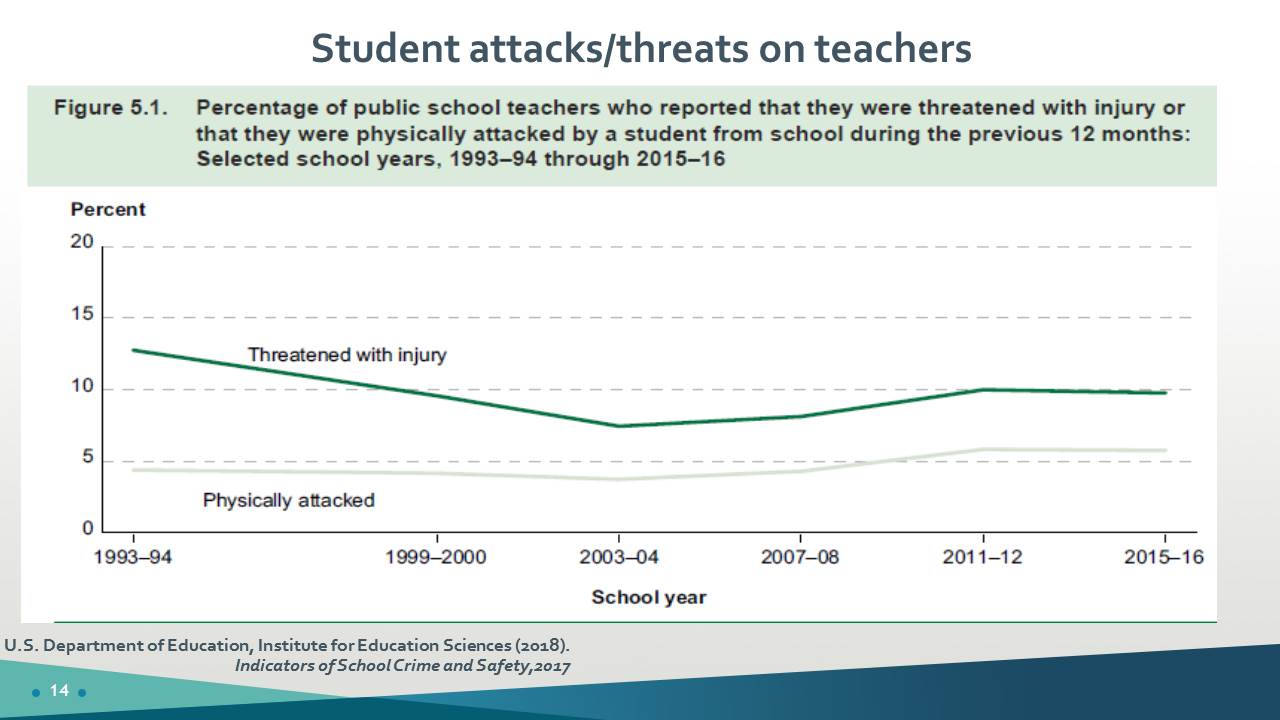 Student attacks/threats on teachers
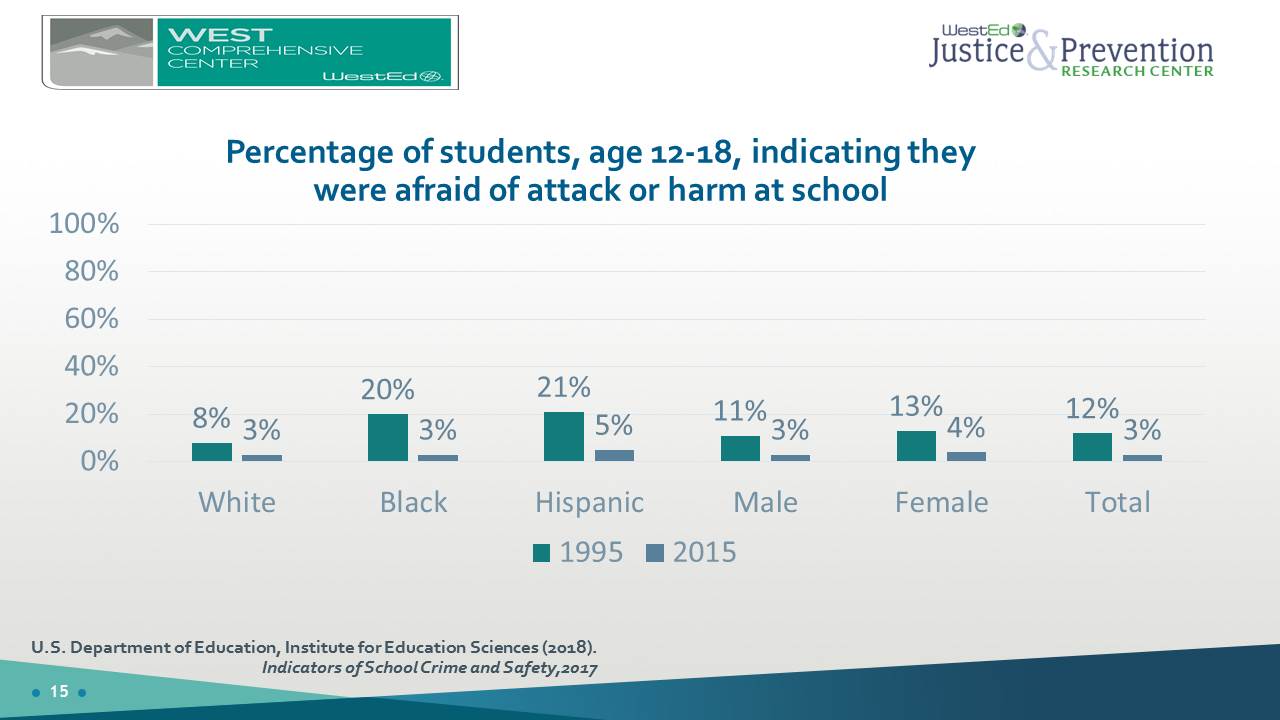 Percentage of students, age 12-18, indicating they were afraid of attack or harm at school
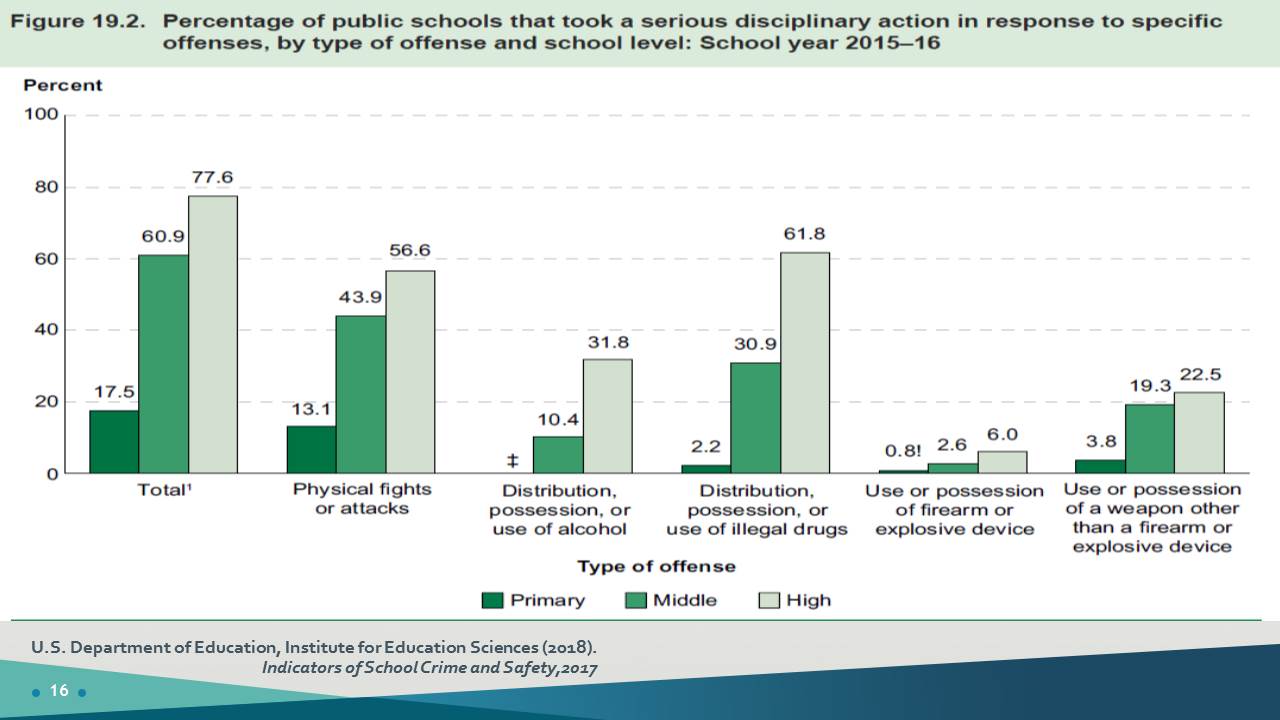 Percentage of public school that took a serious disciplinary action in response to specific offenses by type of offense and school level
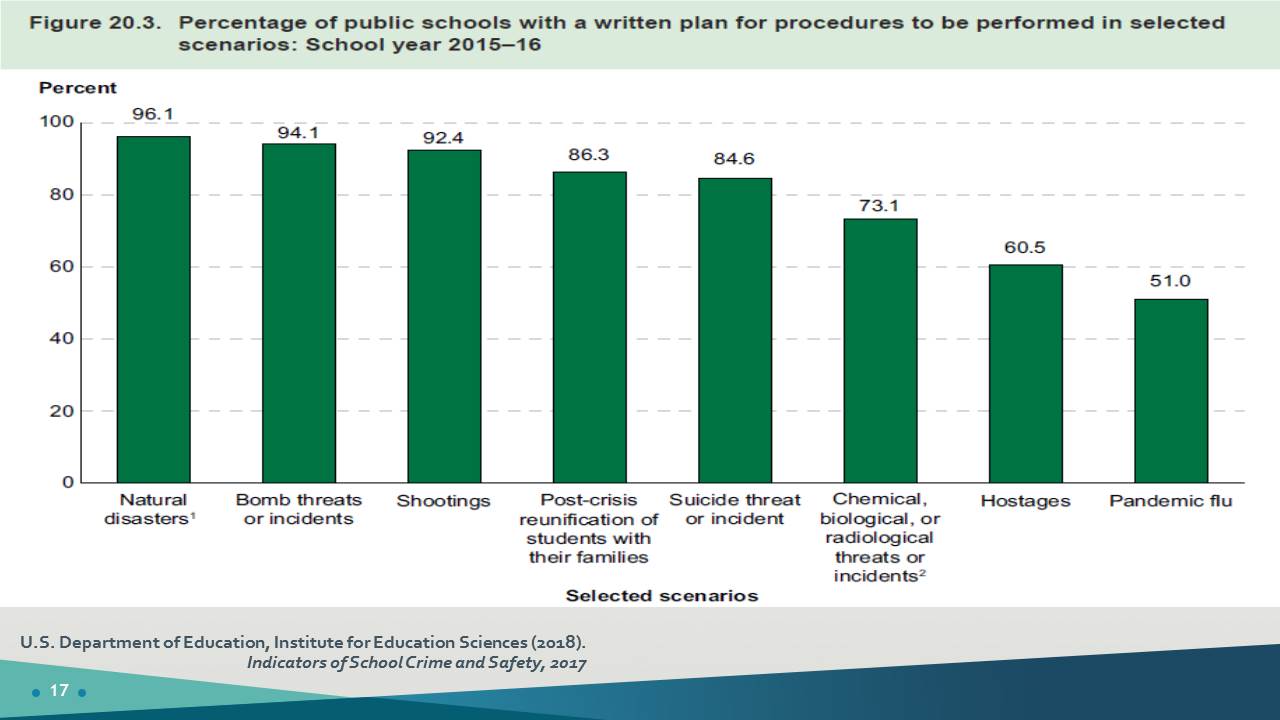 Percentage of public schools with a written plan for procedures to be performed in selected scenarios
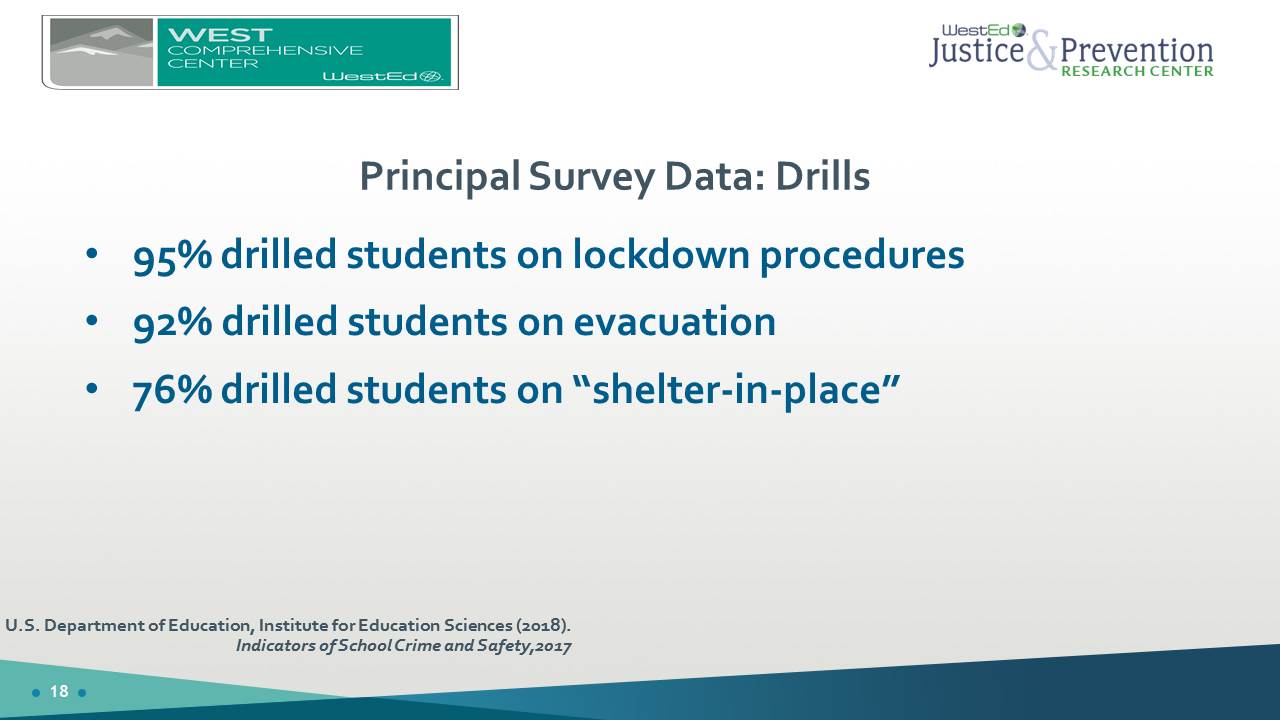 Principal Survey Data: Drills
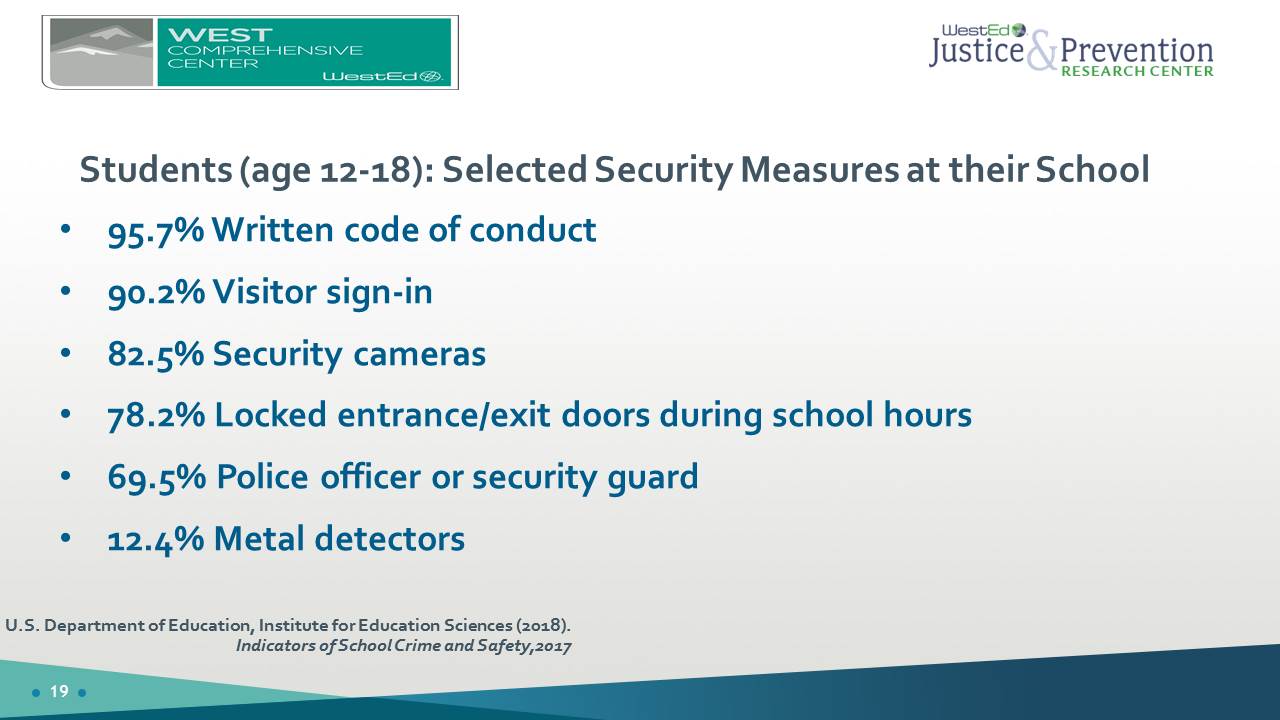 Students (age 12-18): Selected Security Measures at their School
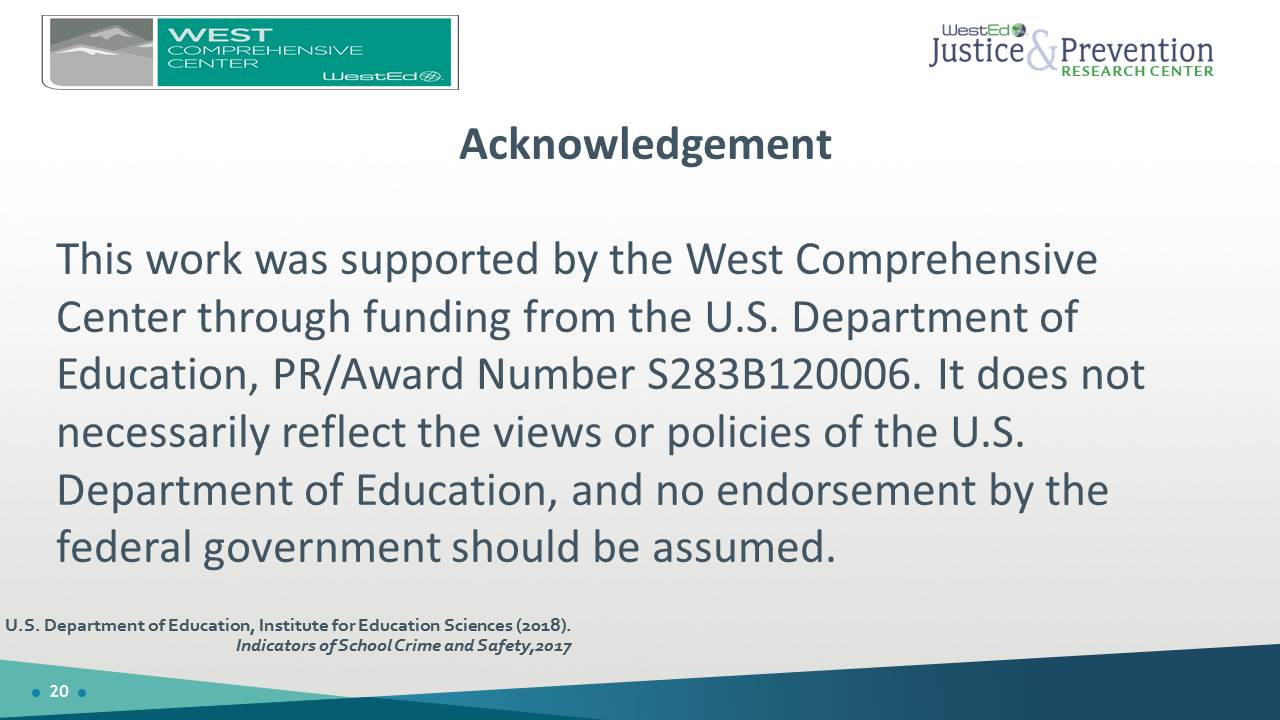 Acknowledgement